2014年新春~本部A棟會議室角景-『台糖蘭展』
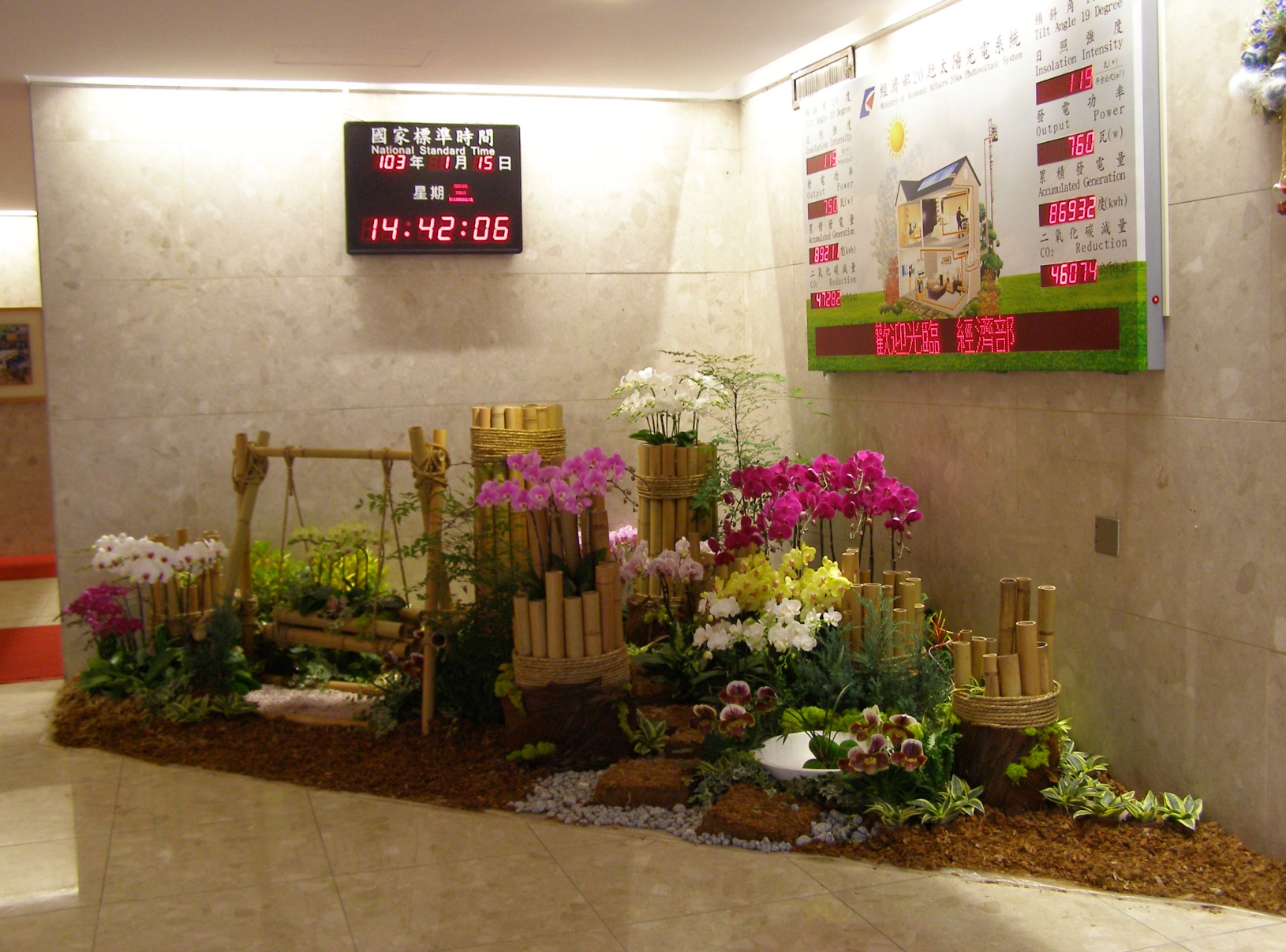 2014/1/15佈置
2014年新春~本部A棟會議室角景-『台糖蘭展』
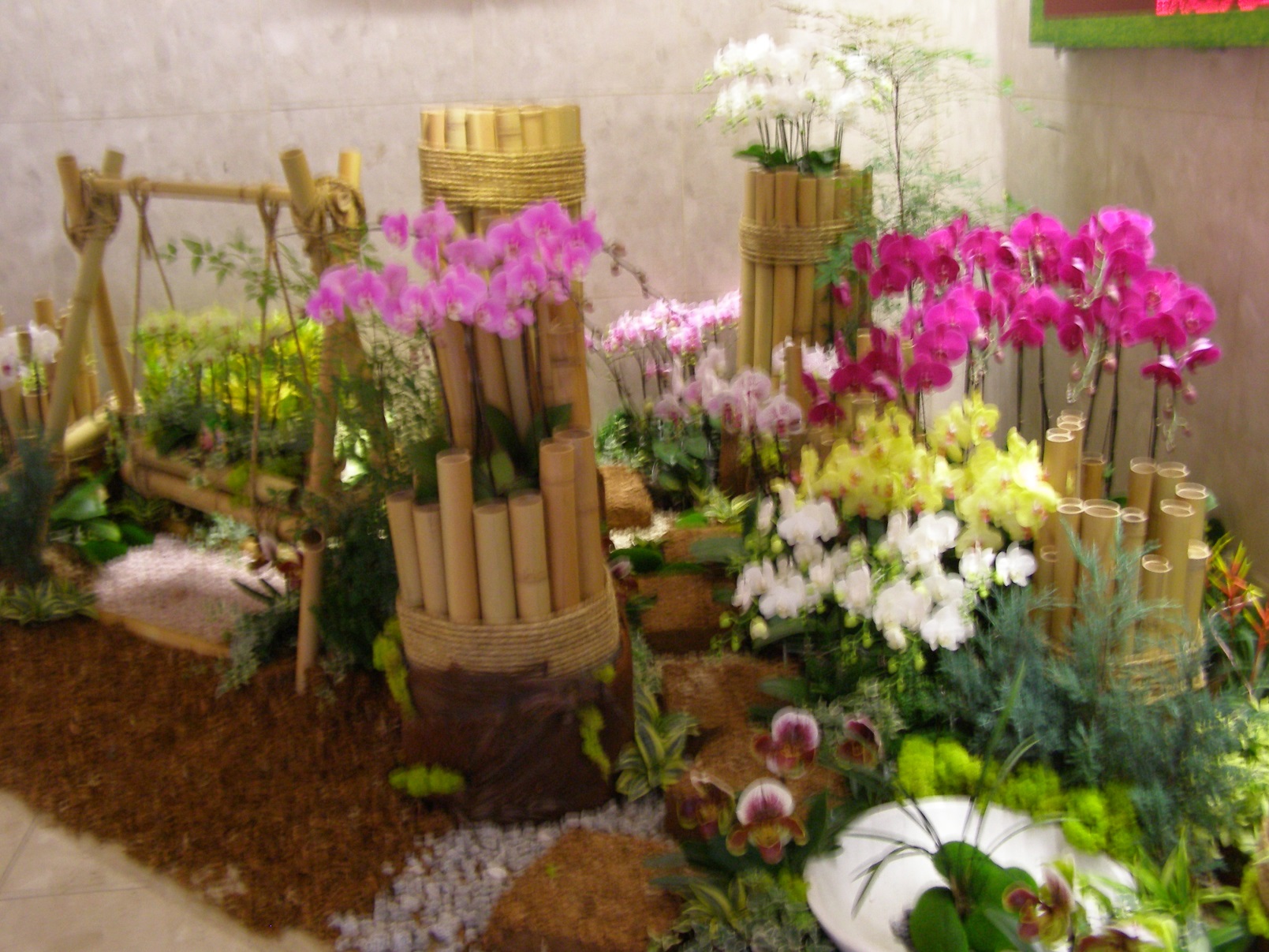 2014/1/15佈置
2014年新春~本部A棟會議室角景-『台糖蘭展』
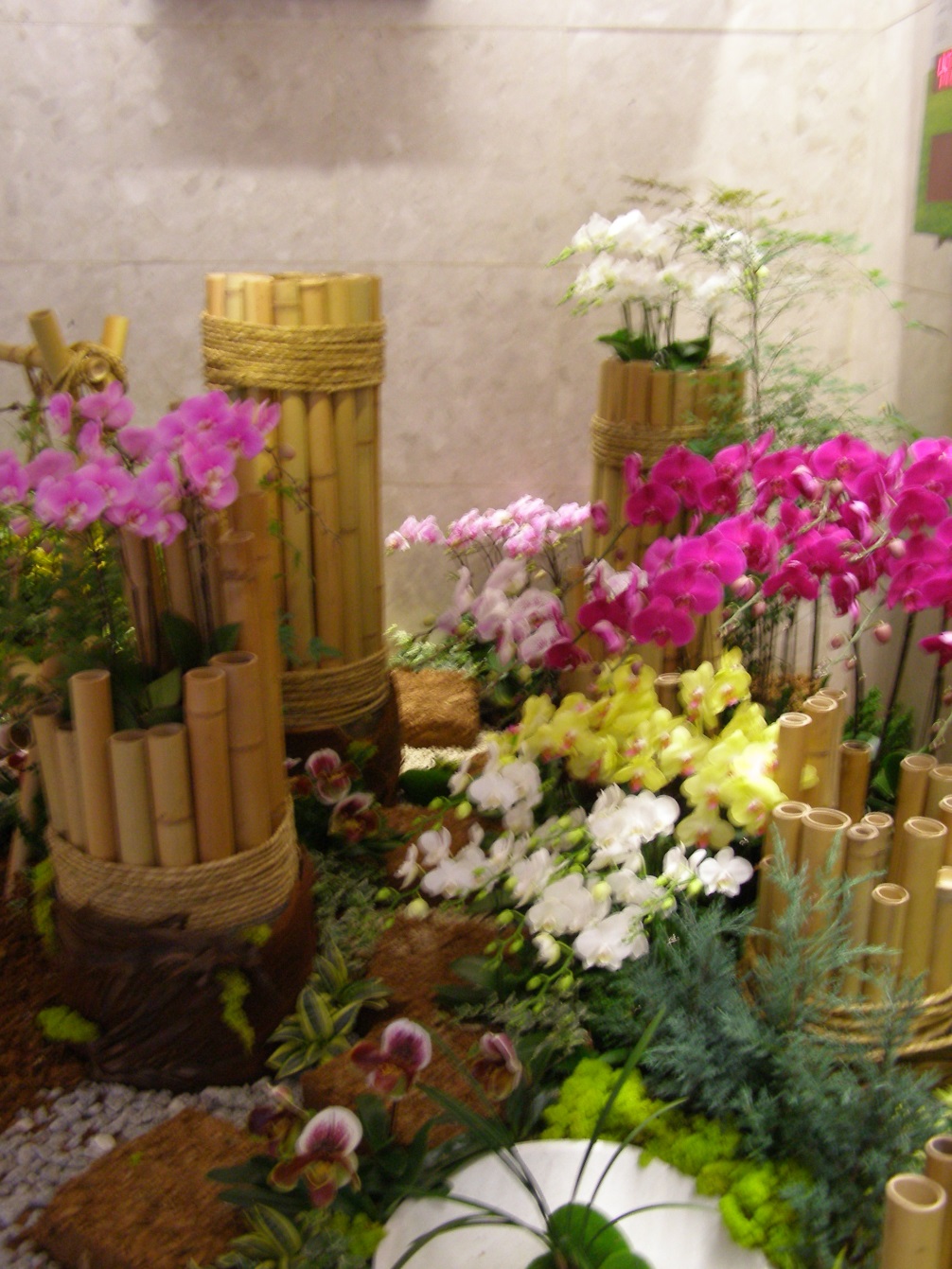 2014/1/15佈置
2014年新春~本部A棟會議室角景-『觀蘭』
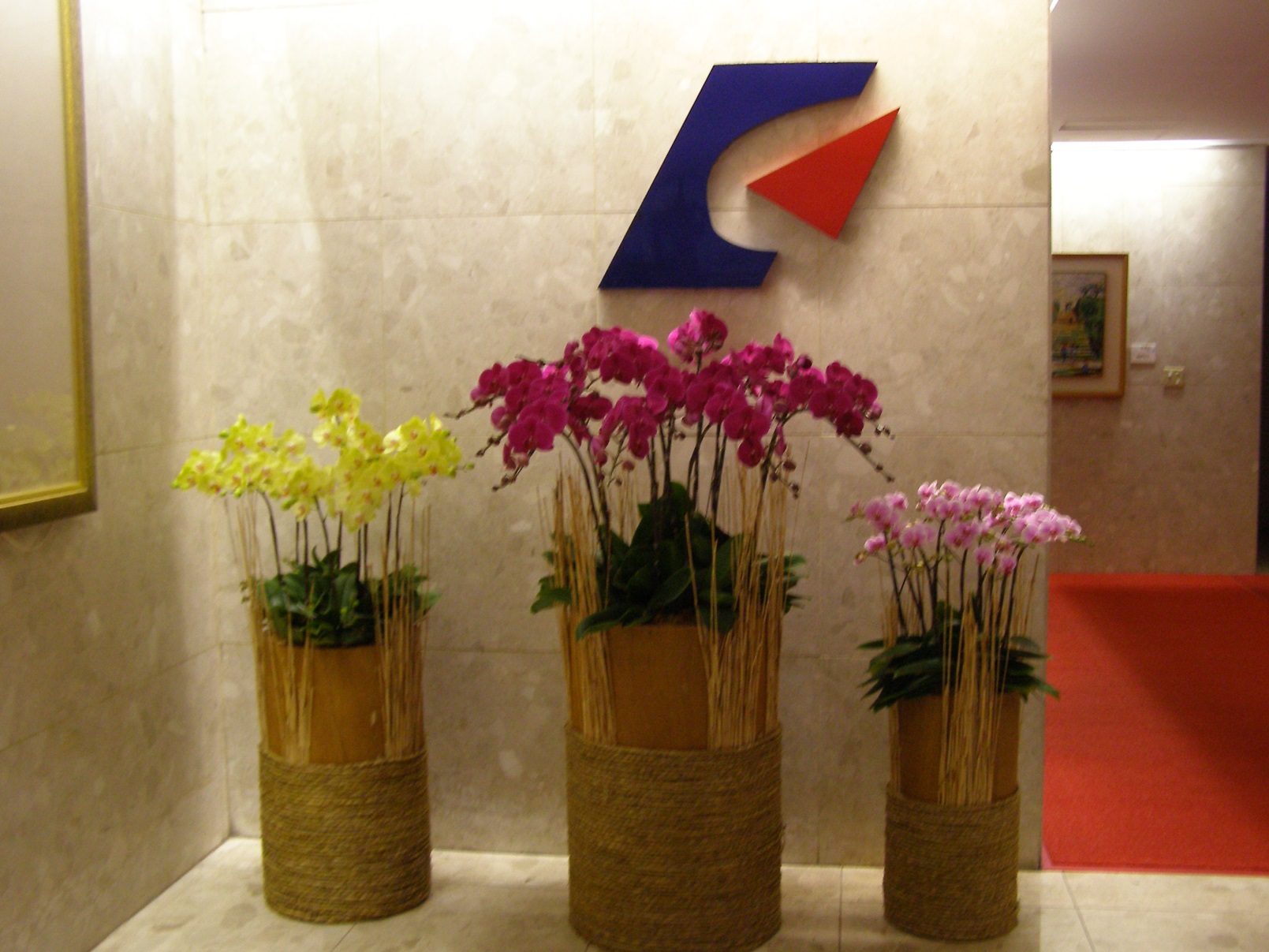 2014/1/14新佈置
2014年新春~本部A棟會議室角景-『觀蘭』
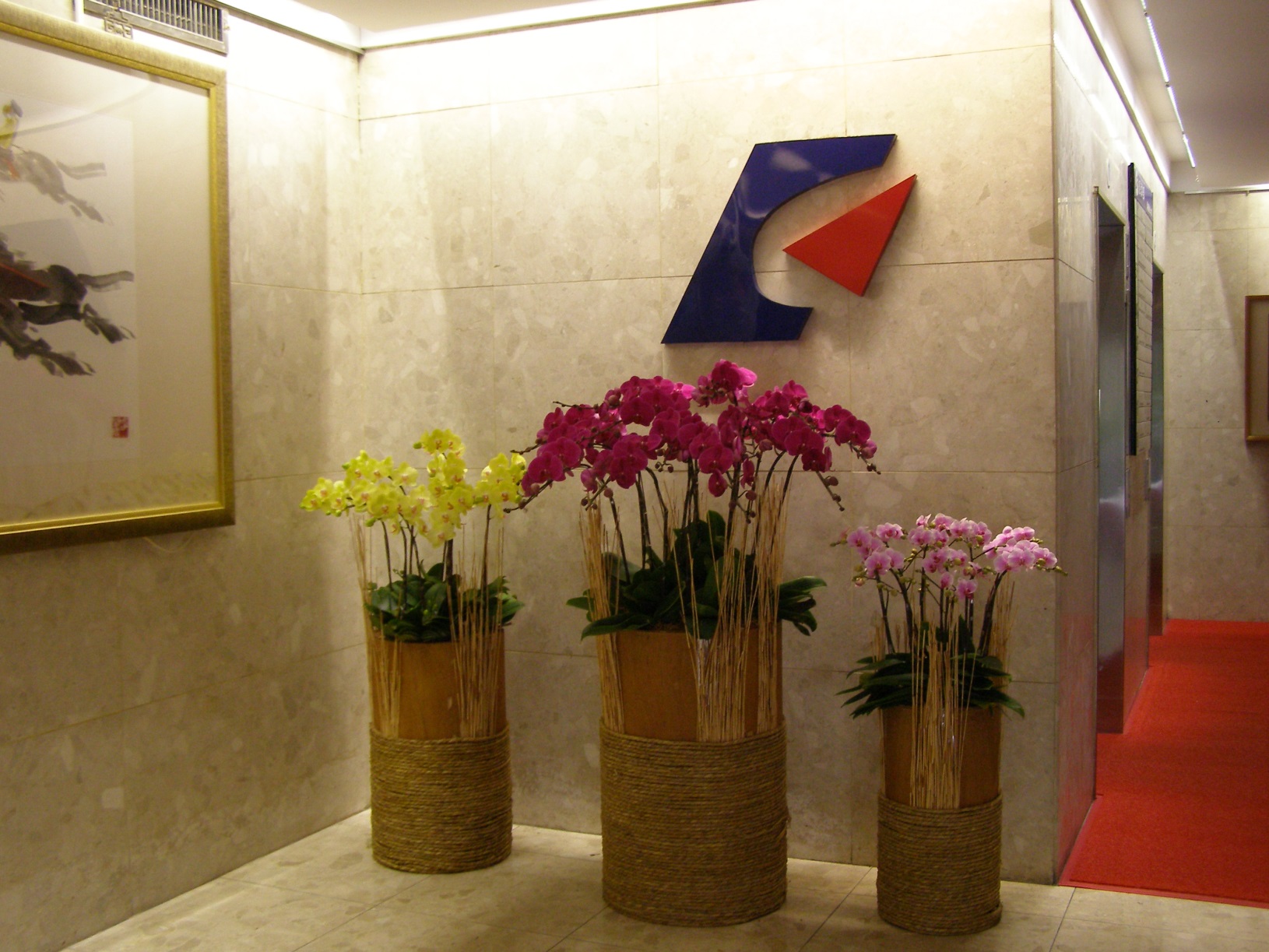 2014/1/14新佈置